30 Day COPD Readmission Summit: The Duke Health Care System Model
Timothy Scialla MD
Assistant Professor
Duke Medicine
Division of Pulmonary and Critical Care
August 31, 2018
COI disclosure slide
Principle investigator for on-site clinical research trials sponsored by:
GSK
AstraZeneca
Sanofi
NHLBI
CME speaker for Pri-Med
Challenges abound!
? Identify target population while in hospital
Current state
Inaccurate hospital problem lists
Multiple co-morbid conditions
Unknown pulmonary function
Readmission rate (20%): Correlate w/ quality?
Administrative discharge diagnosis > Clinical diagnosis
20% discordance 
Ideal state
Rapid identification of “at-risk” COPD population
Evidence-based focused interventions
ICD 9/10 Madness
“Do you feel more like a 490 or a 428?  How about a J42._ J43._, or a J43._?”
Index COPD admission 2011-2012 Nguyen et al.  Annals ATS. 2014
14 medical centers Southern California (Kaiser Permanente)
[Speaker Notes: 20% readmission rate]
What are the proven interventions to decrease 30-day readmissions?
?
Current Practices at Duke HealthTimeline:  COPD Care Redesign Team
2014-2015: 
Inpatient Management (↓ cost ↓LOS)
COPD admission orderset
Pulmonary consults for AECOPD (Navigator)
2016-2018:
Focus on transitions of care
Admission/Hospitalization/Discharge/Post Acute Care
COPD Navigator at DUH (August 2016)
COPD discharge clinic
Smoking Cessation Work Flow
COPD Orderset Usage Trend
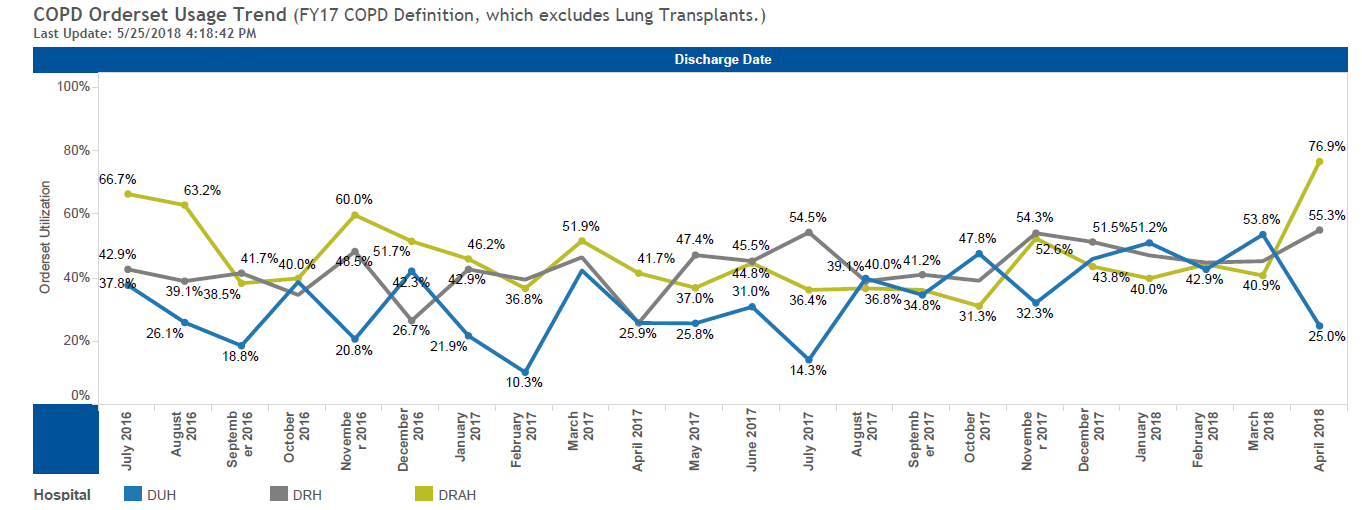 [Speaker Notes: Discuss Pulmonary consult failure:  Really good idea to act as the Navigator and advocate/coordinate all follow up appointments and pulmonary rehab referrals]
COPD discharge clinic
Explanations
	No ambulatory referral from inpatient orders
	Poor messaging to inpatient teams on how to contact
Solutions
	Incorporate scheduling into hospitalist workflow; 
	COPD navigator to schedule (only at DUH)
	Dedicated APP to see all COPD discharge patients (Capacity 10/week)
[Speaker Notes: First 6 months of Discharge clinic:  9 patients
Made adjustments with HUB and COPD discharge language
Next 6 months: 15 seen of 29 scheduled at discharge
Next 6 months:]
The COPD Navigator
Focus on patient assessment and education
Self-care
Medications
Need for oxygen or NIV
Smoking Cessation
Follow-up 
Interface with Primary Team and Home Health
Patient advocate and coach
Re-admission Navigator vs the fieldFiscal Year 2018
DUH ER experience: AECOPD
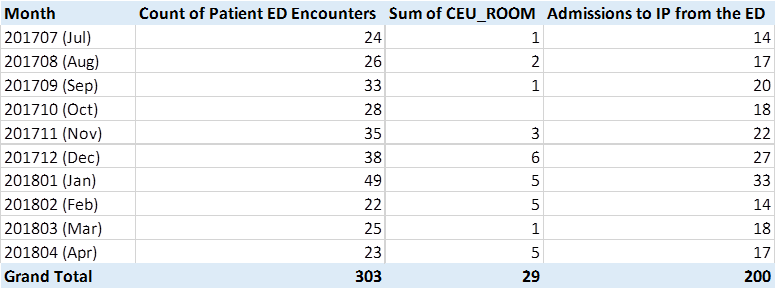 CEU COPD Disposition 2017
ER essentially equals re-admissionRezaee et al.  International Journal of COPD. 2018
82%
91%
Future Directions
Better understand ER workflow for COPD patients
Better way to identify AECOPD on index admission
Risk tool for “high risk” patients (PEARL score?)
Confirm COPD with spirometry (? discharge day)
Make EPIC our friend not our enemy
Broaden COPD navigator role (inpatient + outpatient)
COPD discharge clinic: Recruit for clinical trials
Does any of this actually matter?
Bundled Payments for Care Improvement: “Value-based care?”
Bhatt et al. Ann Am Thorac Soc. 2017
BPCI gets better care?
Bhatt et al. Ann Am Thorac Soc. 2017
1 year after hospitalization for AECOPD (death far too common)
Lindenauer et al.  AJRCCM. 2018
Never let a good crisis go to waste.
COPD Center of Excellence
Multidisciplinary opportunities
Personalized treatments for our patients
Opportunities for clinical research
Leverage talent of colleagues
Respiratory therapy
Oxygen titration/personalized oxygen prescriptions
Inhaler teaching
Inhaler vs nebulized therapy
Pulmonary rehabilitation
 Innovative training programs/flexible schedule
Graduate program for Advanced COPD patients
Novel Imaging
CT
MRI
Non-Invasive ventilation in Hypercarbic COPD
Questions?